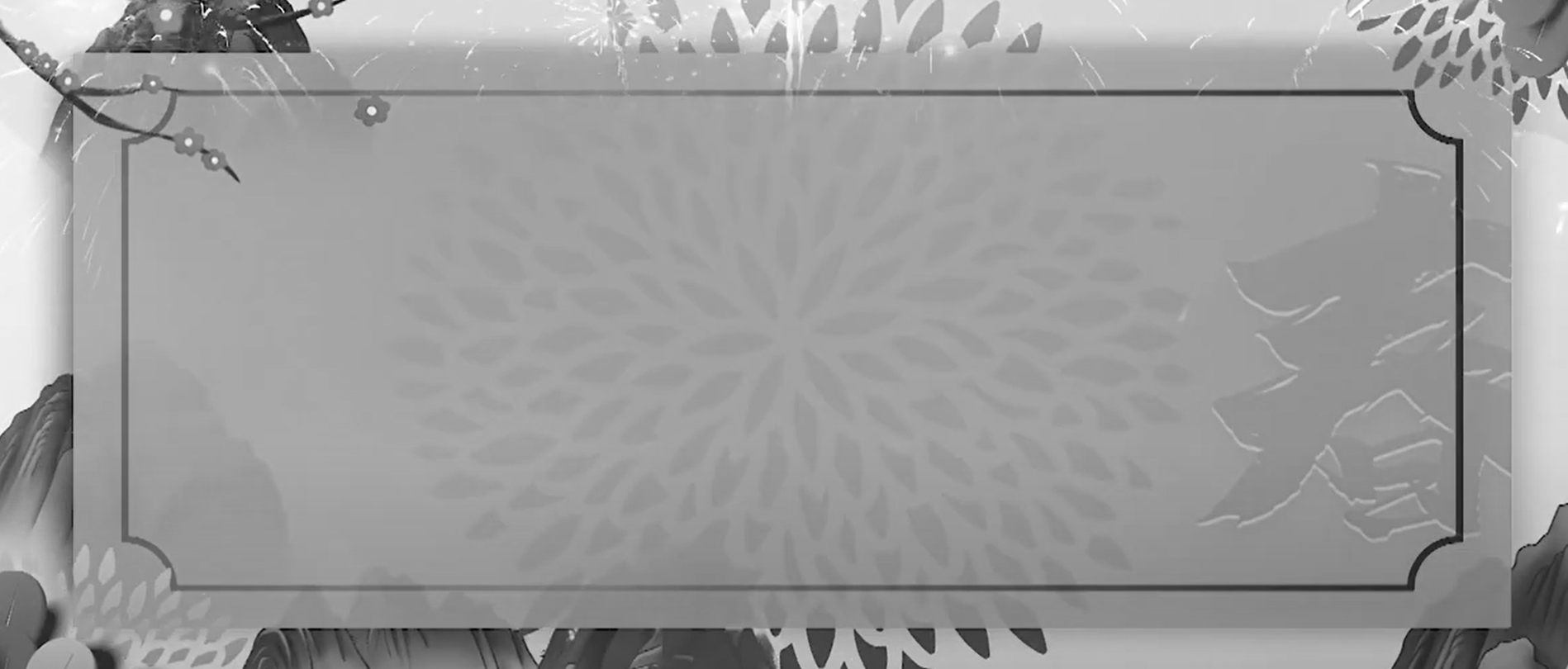 Hãy kể tên các vị nữ danh nhân Việt Nam.
Danh nhân đất Việt
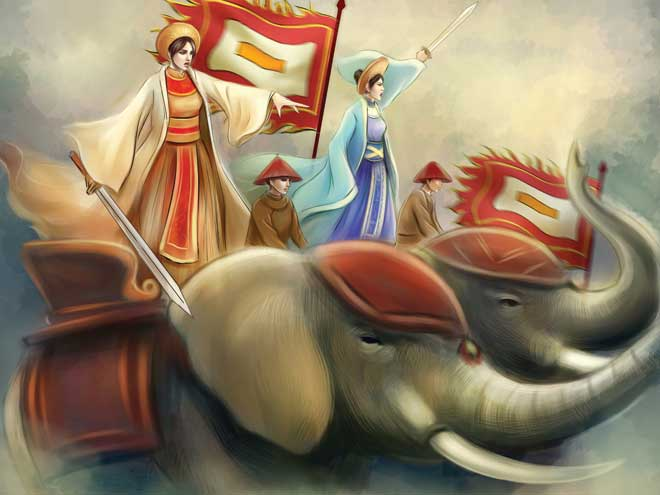 HAI BÀ TRƯNG
[Speaker Notes: Bậc liệt nữ đầu tiên trong lịch sử nước nhà]
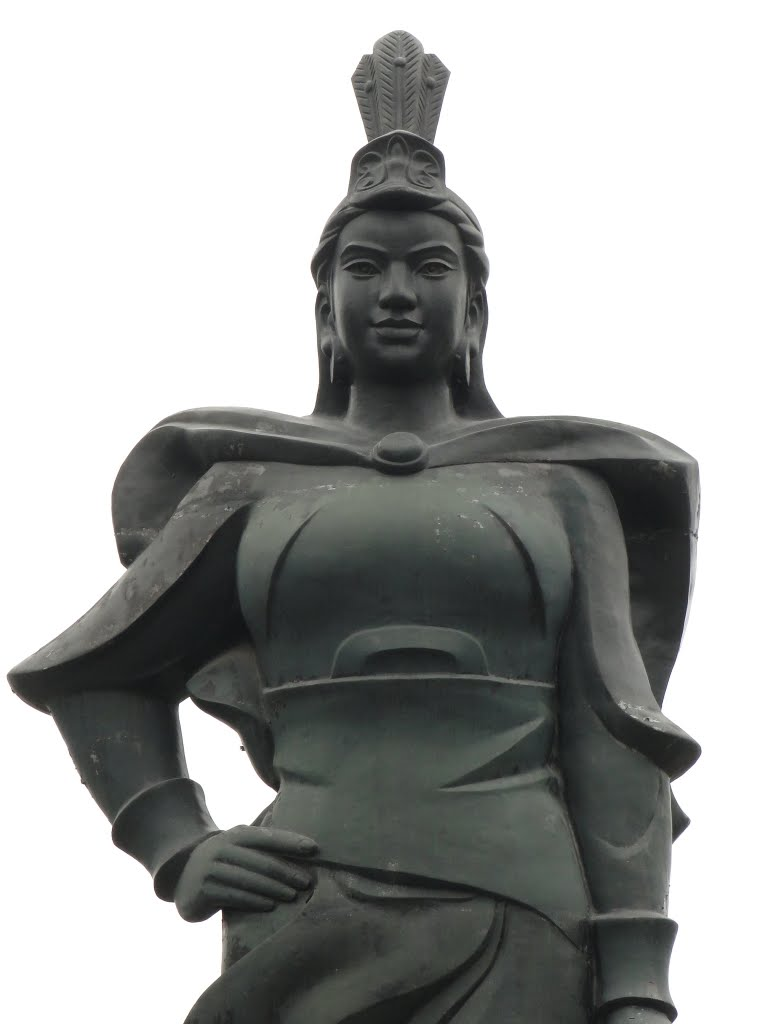 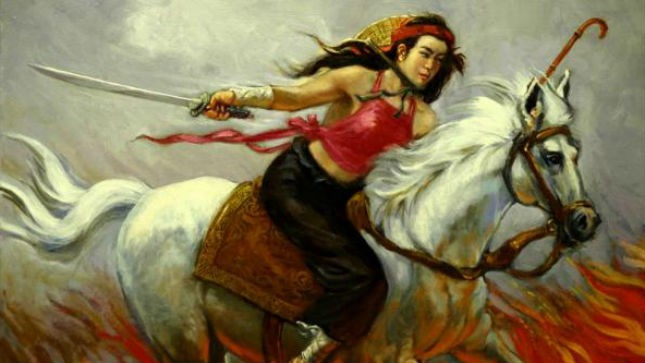 LÊ CHÂN
[Speaker Notes: Vâng mệnh vương, dẹp xâm lăng, lừng danh nữ tướng]
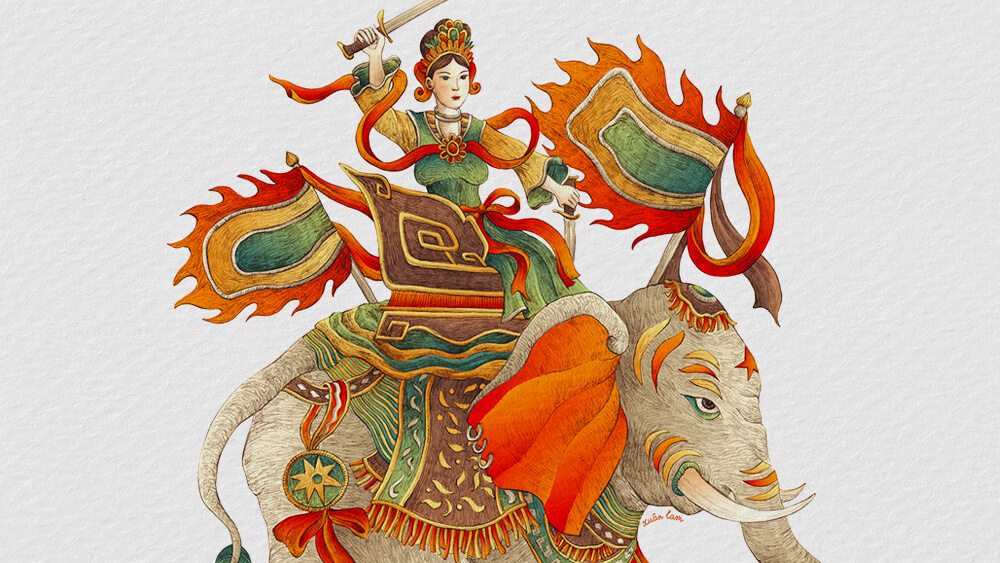 BÀ TRIỆU
[Speaker Notes: Người muốn cưỡi sóng đạp gió, chém cá kình biển Đông]
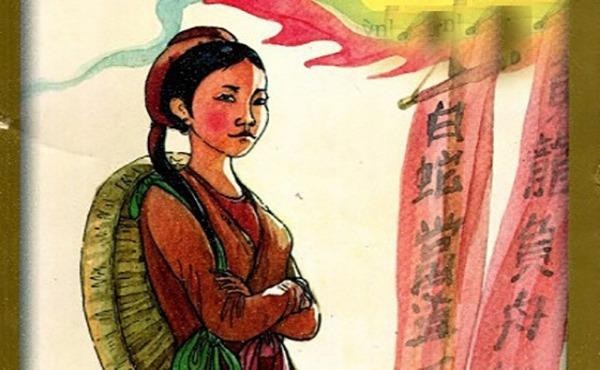 ĐOÀN THỊ ĐIỂM
[Speaker Notes: Nữ sĩ tài đức vẹn toàn]
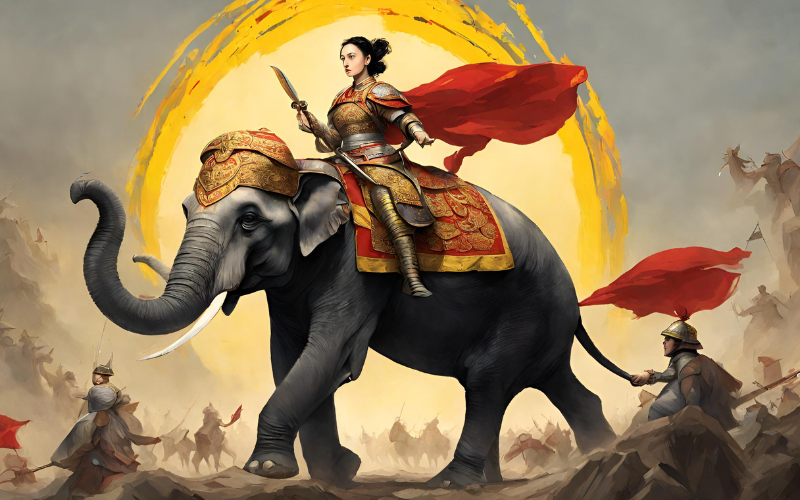 BÙI THỊ XUÂN
[Speaker Notes: Khí phách của nữ tướng Tây Sơn]
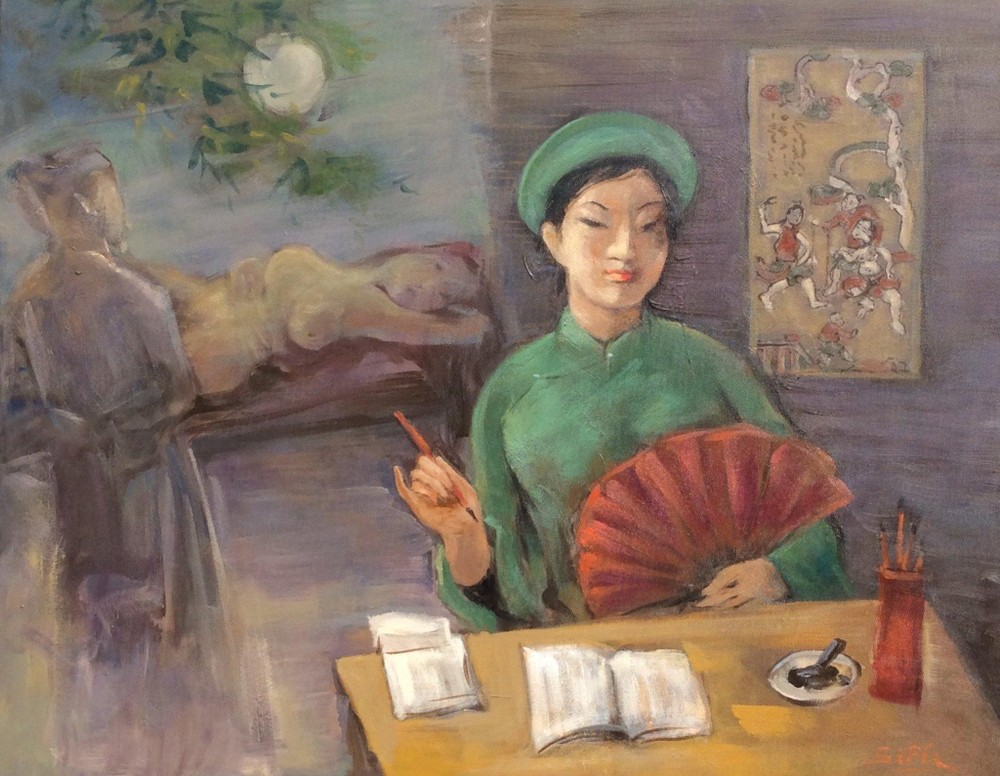 HỒ XUÂN HƯƠNG
[Speaker Notes: Nữ sĩ tài hoa bậc nhất trong thơ Nôm]
Bài 3. 
Hồn nước nằm trong tiếng mẹ cha
Tự tình  
(Bài 2)
- Hồ Xuân Hương-
[Speaker Notes: Giáo án của Thảo Nguyên 0979818956]
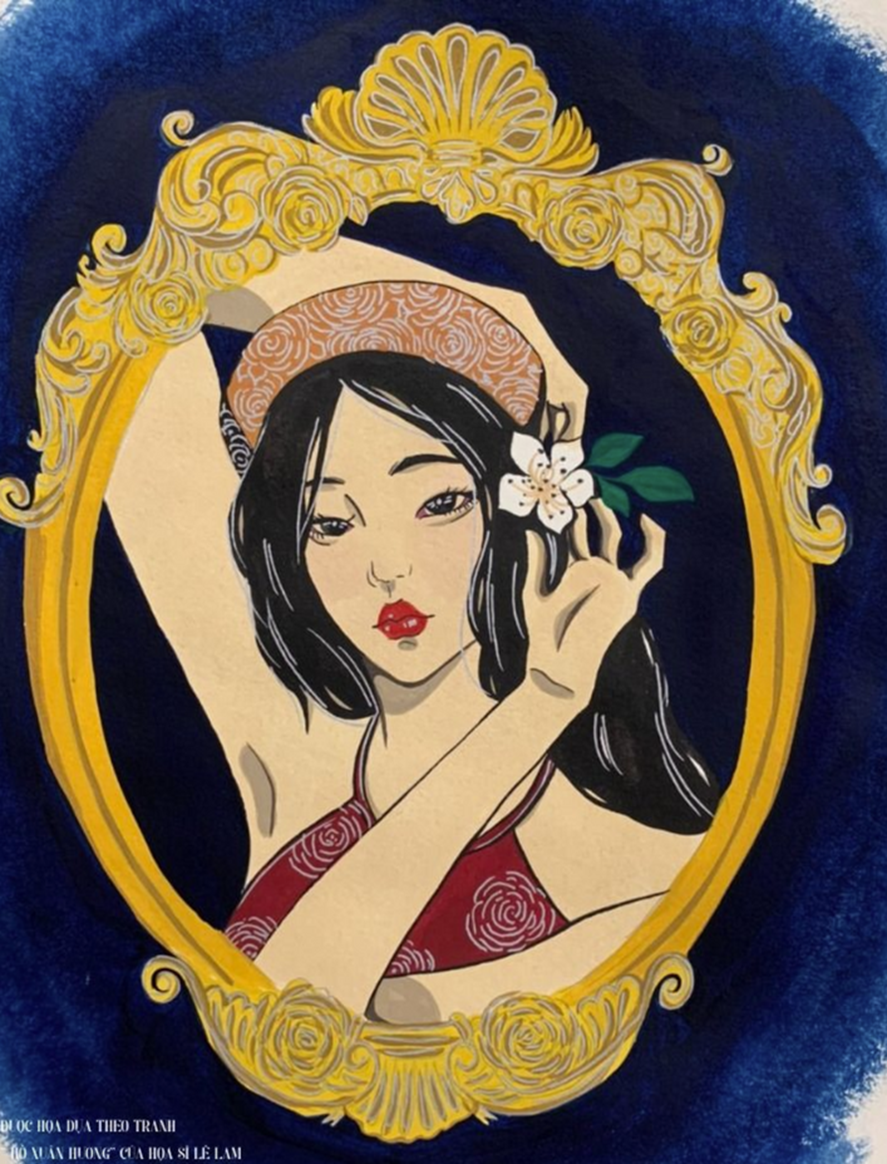 I. 
Đọc – tìm hiểu chung
1. Đọc, chú thích
a. Đọc
Tự tình (Bài 2) – Hồ Xuân Hương
Tiếng gà văng vẳng gáy trên bom,
Oán hận trông ra khắp mọi chòm.
Mõ thảm không khua mà cũng cốc.
Chuông sầu chẳng đánh cớ sao om?
Trước nghe những tiếng thêm rầu rĩ,
Sau giận vì duyên để mõm mòm.
Tài tử văn nhân ai đó tá?
Thân này đâu đã chịu già tom!
(Hồ Xuân Hương, Thơ và đời, Lữ Huy Nguyên tuyển, soạn, giới thiệu, NXB Văn học, Hà Nội, 1998, tr.38)
[Speaker Notes: Theo dõi (các từ ngữ, chi tiết miêu tả); hình dung (hình ảnh thiên nhiên, con người), suy luận (tâm trạng của nhân vật trữ tình, chủ đề, thông điệp của tác phẩm.]
1. Đọc, chú thích
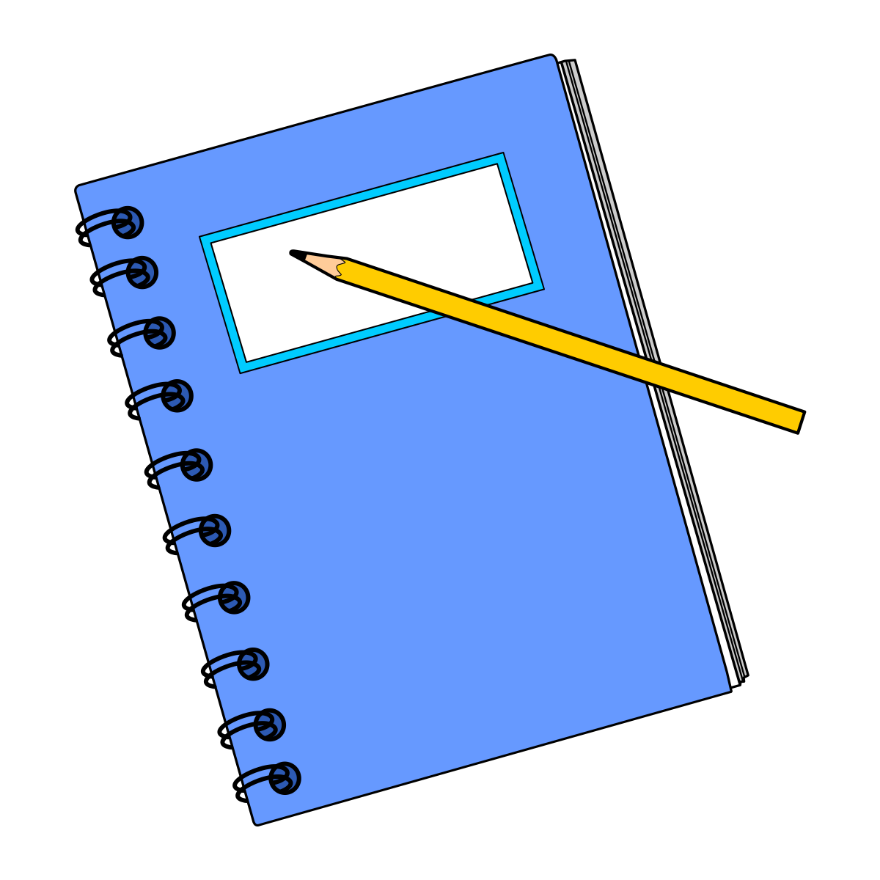 b. Chú thích
Triệu phú từ vựng
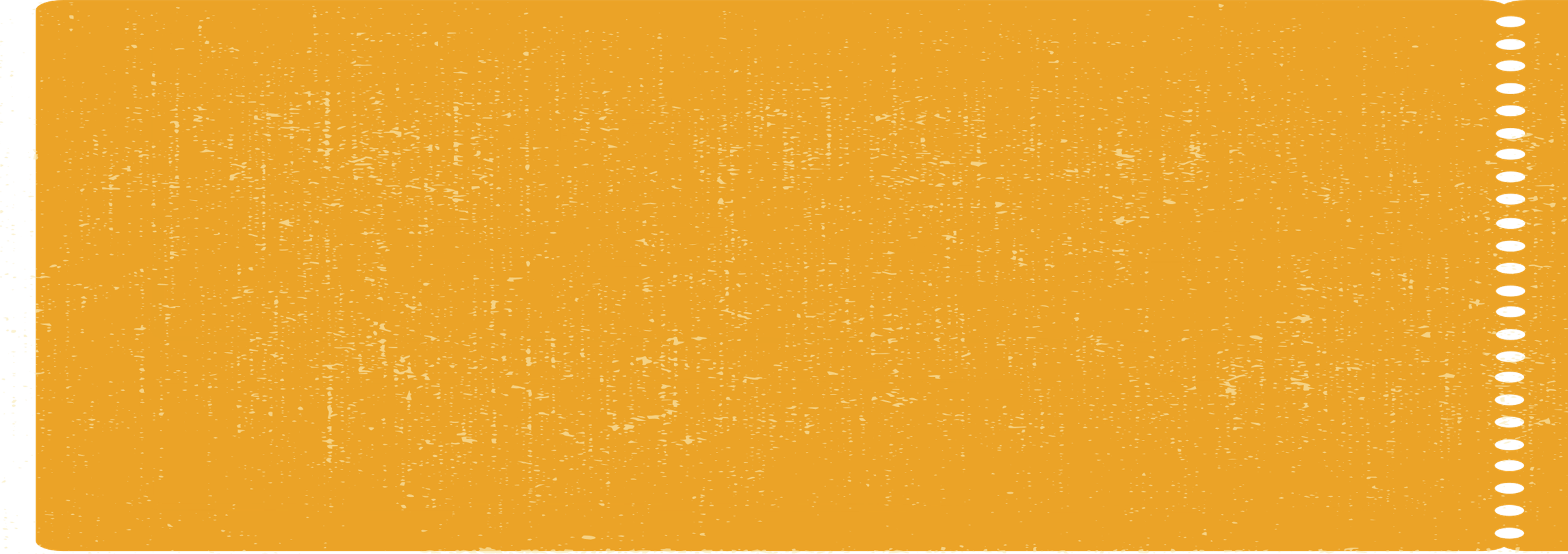 Câu 1: Từ “bom” trong bài thơ có nghĩa là gì?
Một loại trái cây.
Giàn cao, nơi gà đậu hoặc nơi đặt bu gà trên thuyền. 
Một loại nhạc cụ.
Một loại trang phục.
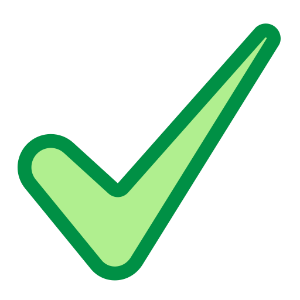 [Speaker Notes: Giáo án của Thảo Nguyên 0979818956]
1. Đọc, chú thích
b. Chú thích
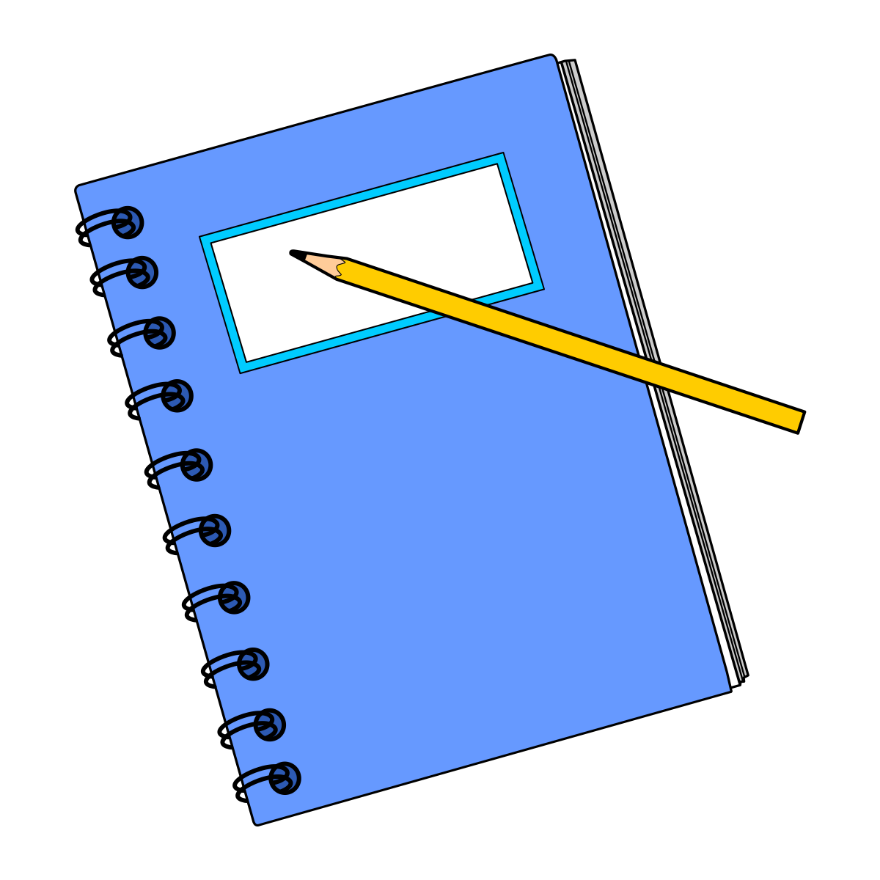 Triệu phú từ vựng
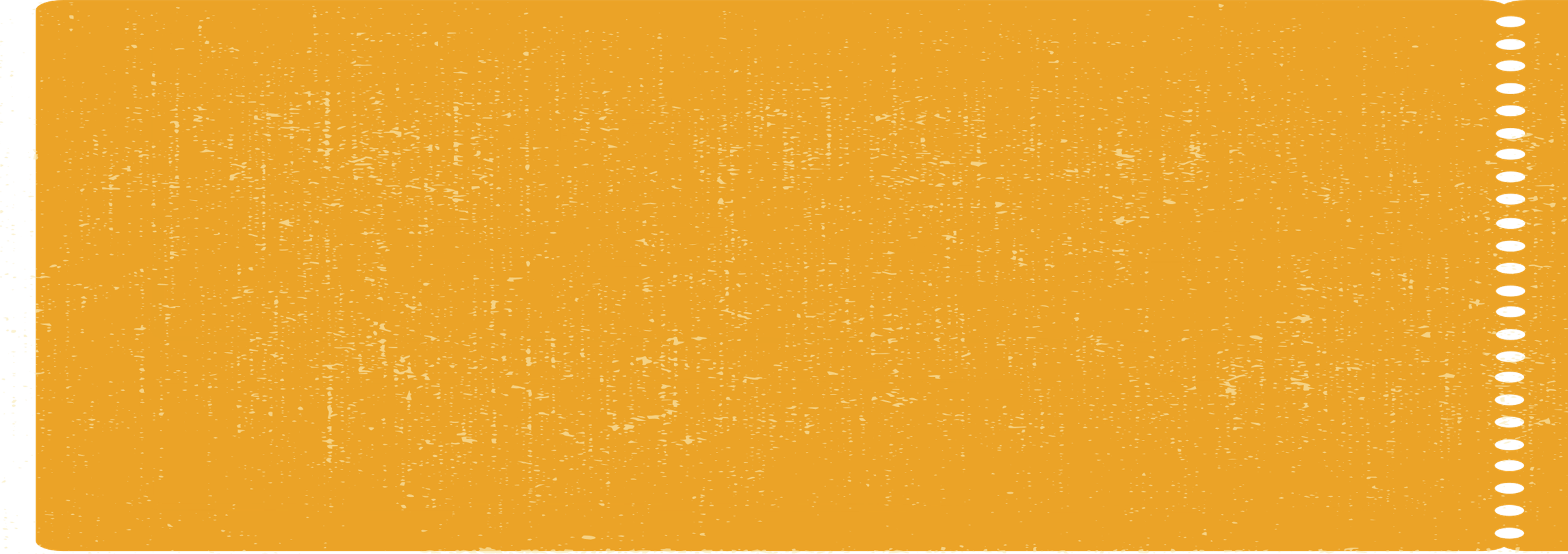 Câu 2: Từ “cốc”  trong bài thơ có nghĩa là gì?
Một vật chứa chất lỏng
Tiếng chim hót
Từ mô phỏng âm thanh của tiếng mõ.
Một đơn vị đo lường
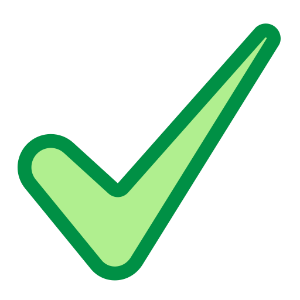 [Speaker Notes: Giáo án của Thảo Nguyên 0979818956]
1. Đọc, chú thích
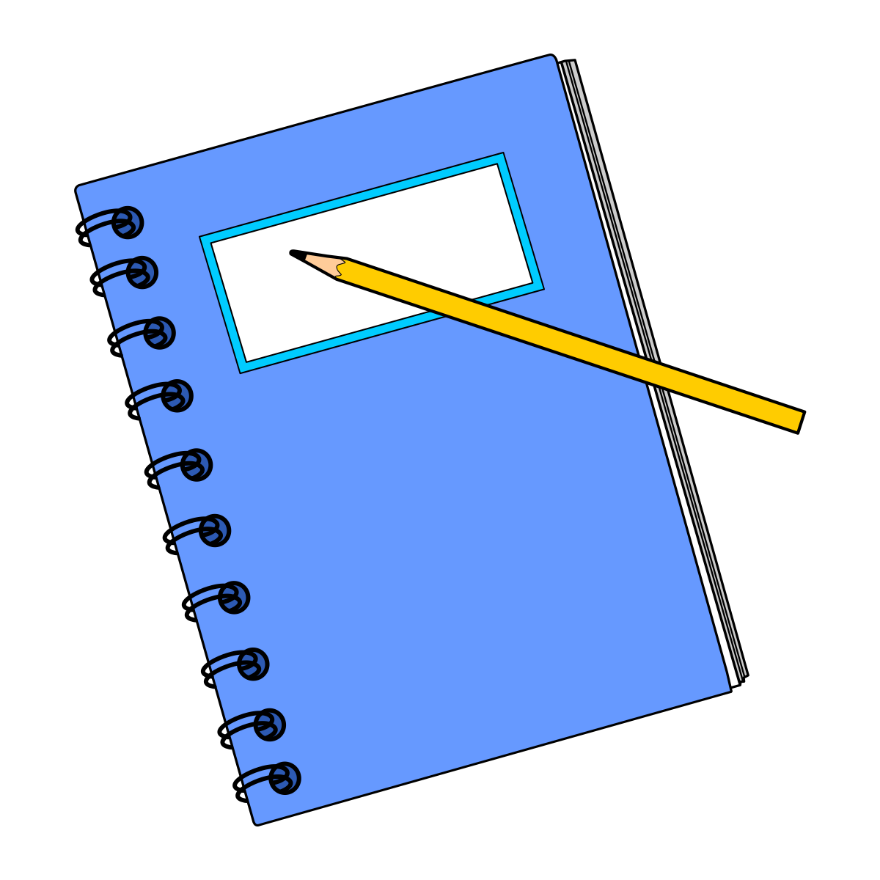 b. Chú thích
Triệu phú từ vựng
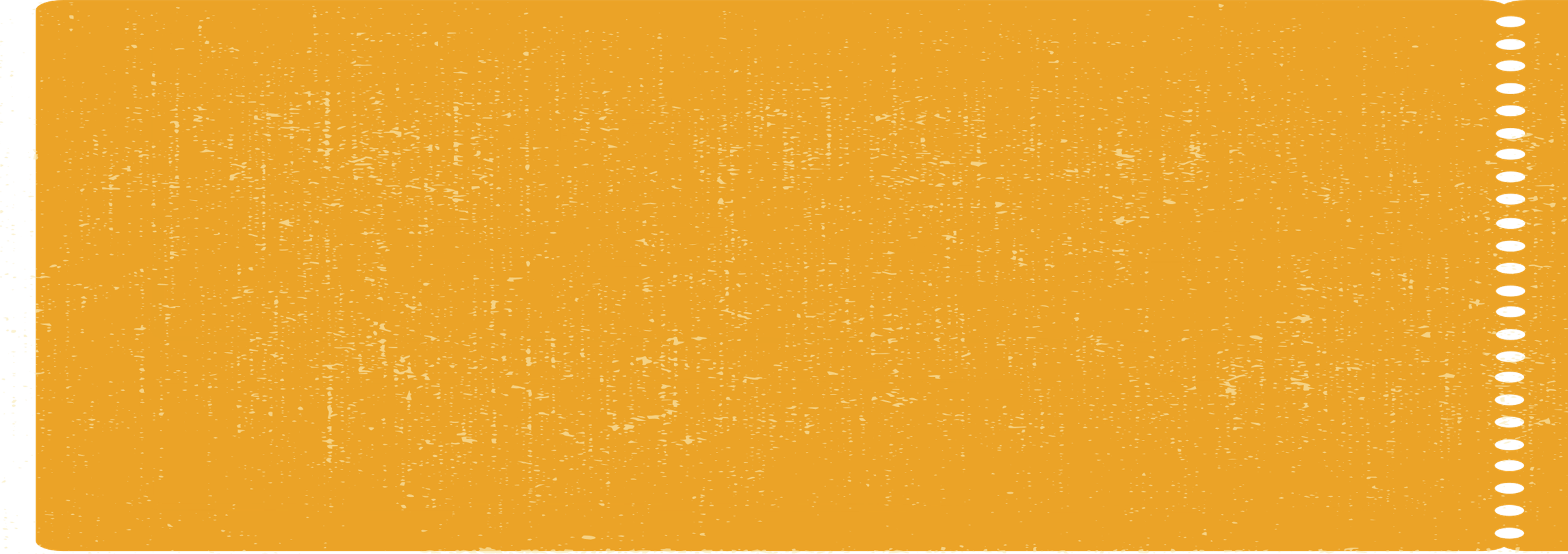 Câu 3: Từ “om"  trong bài thơ được hiểu theo nghĩa nào?
Một loại cá
Vang to, ồn ào
Một món ăn.
Một cách nấu nướng
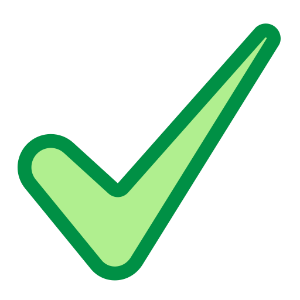 [Speaker Notes: Giáo án của Thảo Nguyên 0979818956]
1. Đọc, chú thích
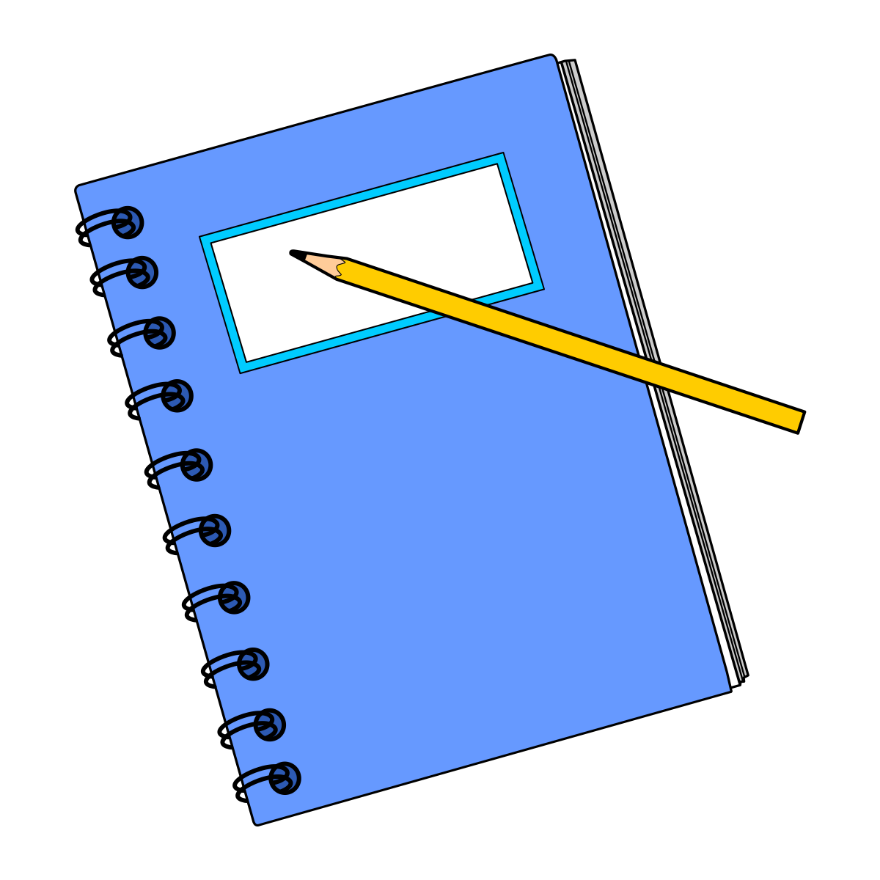 b. Chú thích
Triệu phú từ vựng
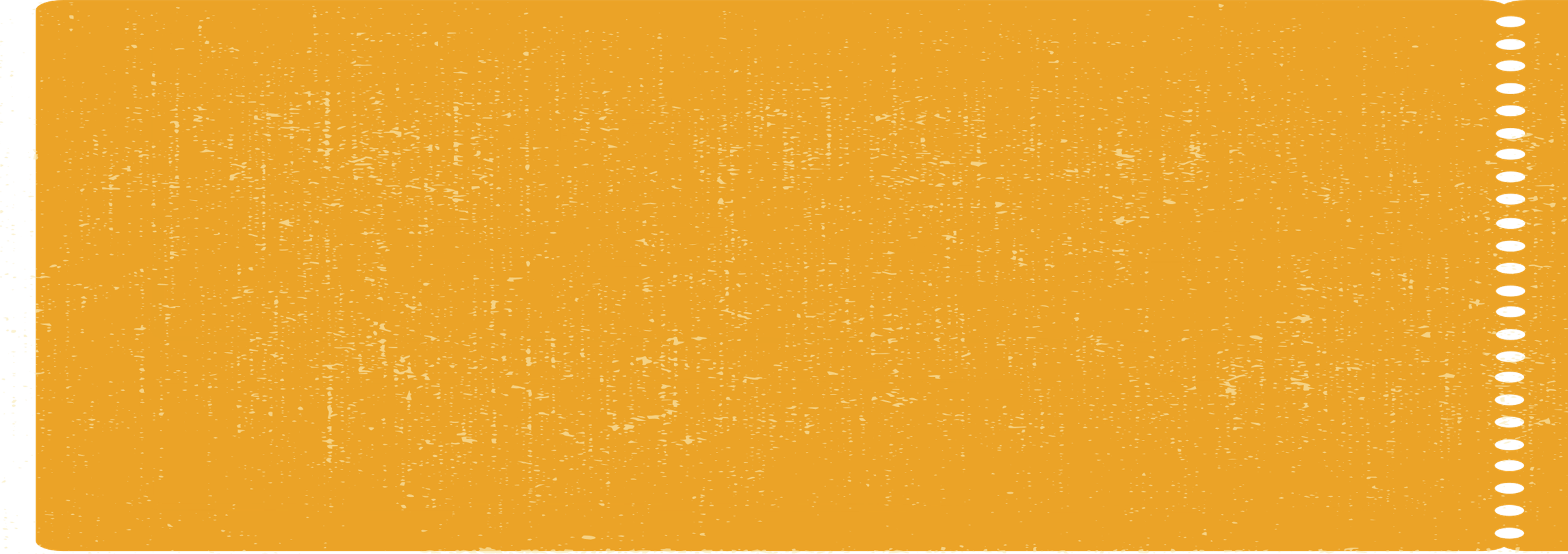 Câu 4: Từ “mõm mòm"  trong bài thơ có nghĩa là gì?
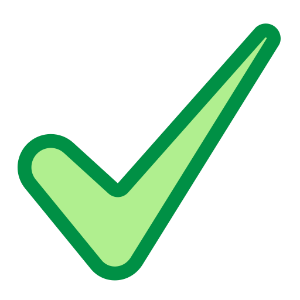 Quá độ chín, ý nói duyên phận lỡ làng.
Một loại trái cây
Một tình trạng sức khỏe
Một loài vật
[Speaker Notes: Giáo án của Thảo Nguyên 0979818956]
1. Đọc, chú thích
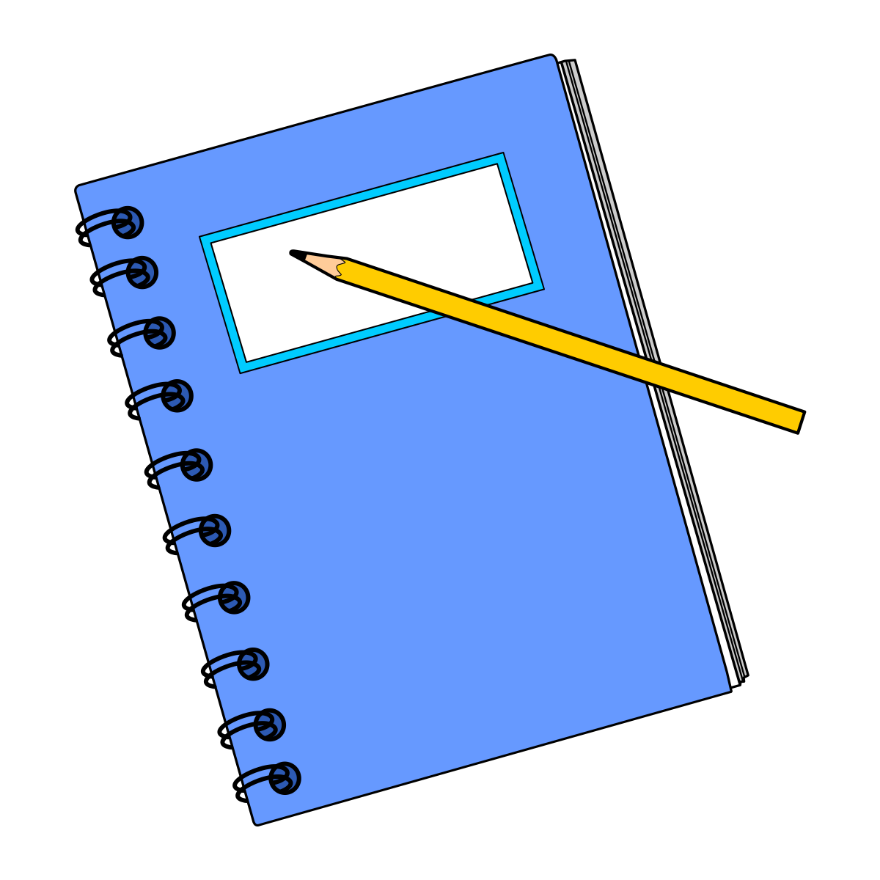 b. Chú thích
Triệu phú từ vựng
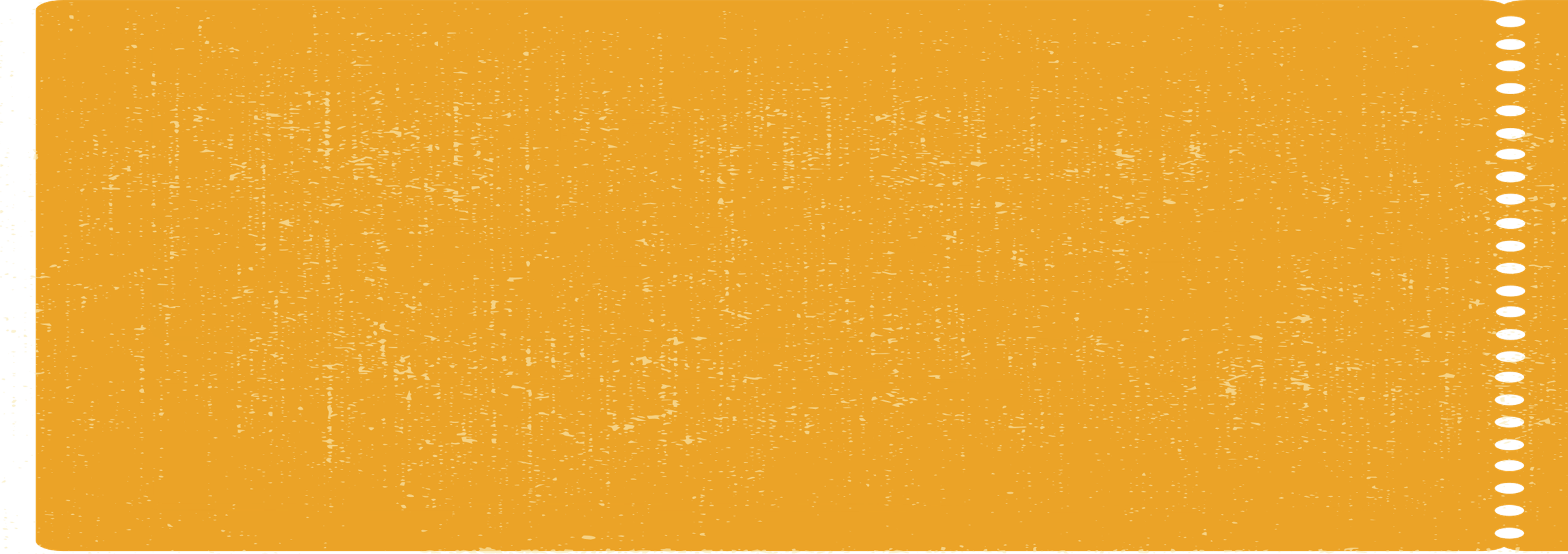 Câu 5: Từ “tài tử văn nhân"  trong bài thơ được hiểu như thế nào?
Chỉ người chơi nhạc cụ
Chỉ người làm nghề thủ công
Chỉ người vô học
Chỉ người có học thức, tài hoa, tao nhã
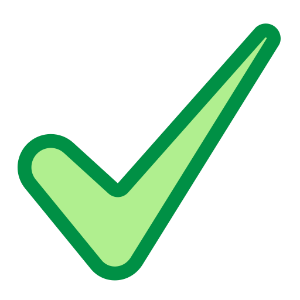 [Speaker Notes: Giáo án của Thảo Nguyên 0979818956]
1. Đọc, chú thích
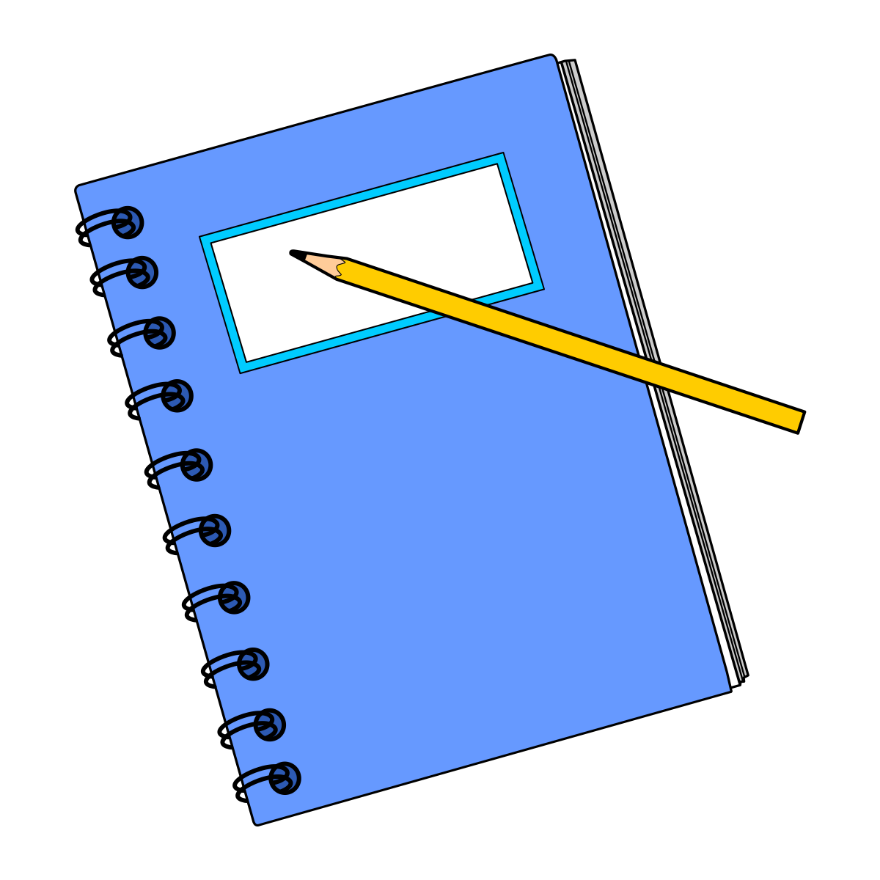 b. Chú thích
Triệu phú từ vựng
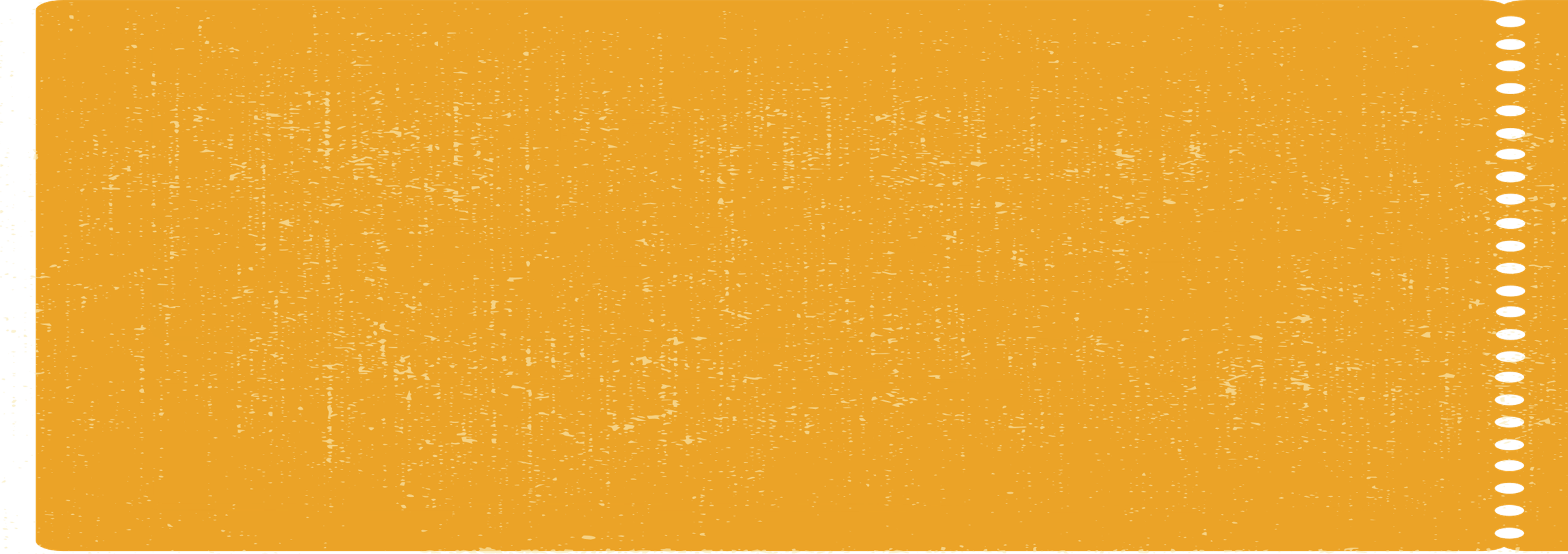 Câu 6: Từ “già tom"  trong bài thơ có nghĩa là gì?
Trẻ trung, xinh đẹp
Già sọm đi, héo hon, hom hem 
Mạnh khỏe
Có thể lực tốt
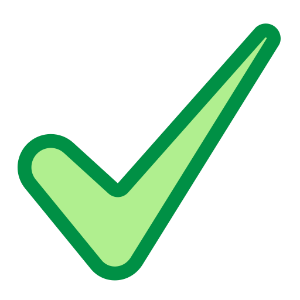 [Speaker Notes: Giáo án của Thảo Nguyên 0979818956]
2. Tìm hiểu chung
a. Tác giả
[Speaker Notes: Xem video kết hợp với những thông tin trong SGK, nêu những hiểu biết của em về nữ sĩ Hồ Xuân Hương]
2. Tìm hiểu chung
a. Tác giả
- Hồ Xuân Hương(1772 – 1822)
- Quê huyện Quỳnh Lưu, trấn Nghệ An, nay là tỉnh Nghệ An.
- Sáng tác tiêu biểu: Thiếu nữ ngủ ngày, Vịnh cái giếng, Vịnh quạt, Vịnh hang Thánh Hóa, Mời trầu, Bánh trôi nước,… và tập Lưu hương kí. 
- Được mệnh danh là Bà chúa thơ Nôm
- Năm 2021, Hồ Xuân Hương được UNESCO ra nghị quyết vinh danh và kỉ niệm 250 năm ngày sinh của bà.
[Speaker Notes: Giáo án của Thảo Nguyên 0979818956]
2. Tìm hiểu chung
a. Tác giả
- Phong cách thơ: Thơ Nôm Hồ Xuân Hương gần gũi với ngôn ngữ và tinh thần thơ ca dân gian, trong đó nổi bật là tính đa nghĩa độc đáo của ngôn ngữ và hình tượng thơ, sự đan cài giữa tiếng nói trữ tình sâu lắng và tiếng cười trào lộng sảng khoái thường thấy trong ca dao hài hước hoặc truyện tiếu lâm.
 Góp phần quan trọng vào việc hình thành, khẳng định những giá trị nhân văn đặc sắc của văn học trung đại Việt Nam thế kỉ XVIII – XIX.
[Speaker Notes: Đó là thái độ phản kháng nam quyền và định kiện xã hội về nữ giới, cảm thông với thân phận người phụ nữ, tôn vinh vẻ đẹp hình thể, phẩm chất và bản lĩnh của họ. Đó còn là tinh thần đề cao tình yêu sự sống tự nhiên, tán đồng và cổ vũ những khát vọng táo bạo, chính đáng của con người.]
2. Tìm hiểu chung
b. Tác phẩm
- Xuất xứ:
Hồ Xuân Hương, Thơ và đời, Lữ Huy Nguyên tuyển, soạn, giới thiệu, NXB Văn học, Hà Nội, 1998, tr.38
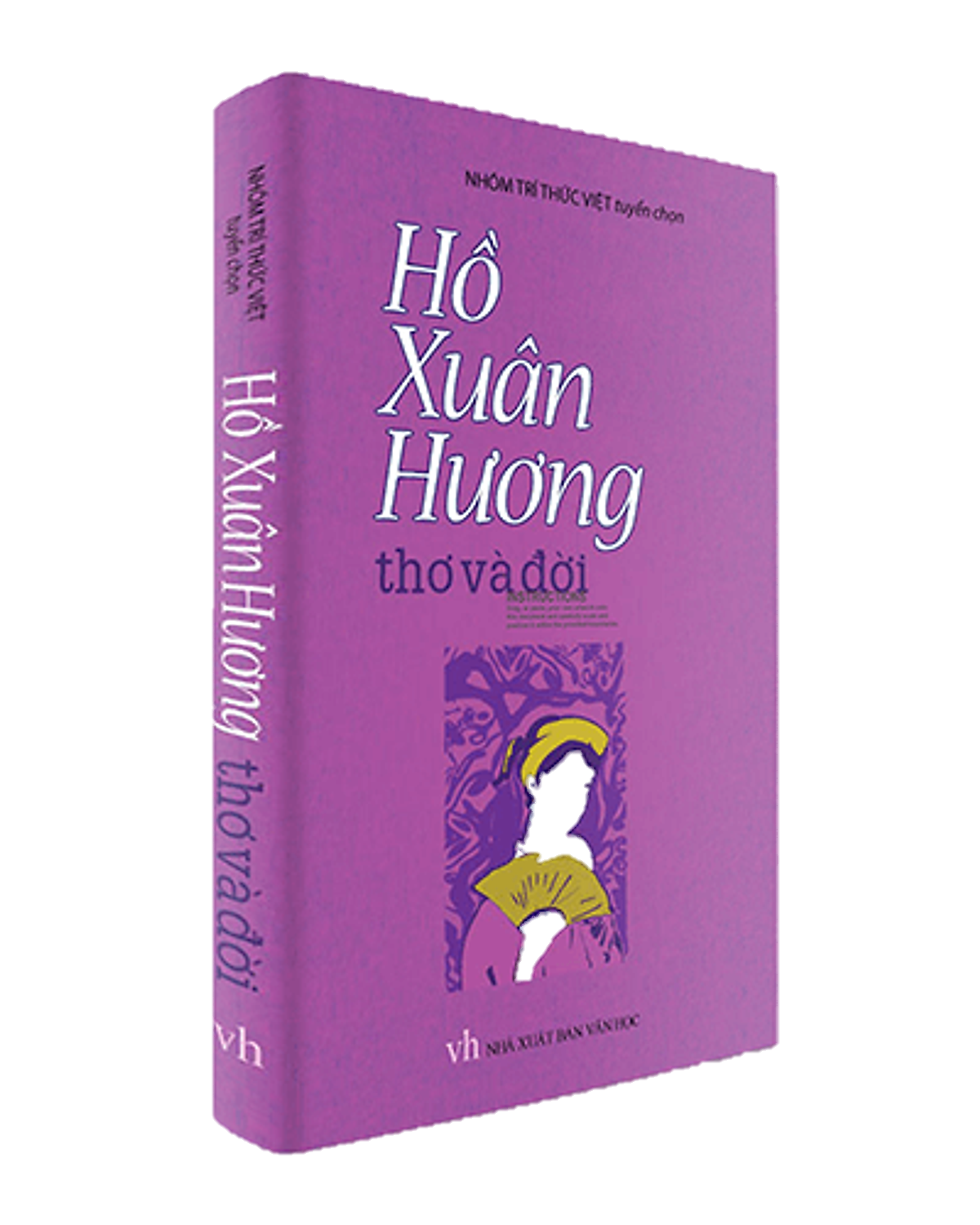 Thuộc chùm thơ “Tự tình” gồm 3 bài.
- Thể thơ:
Thất ngôn bát cú Đường luật
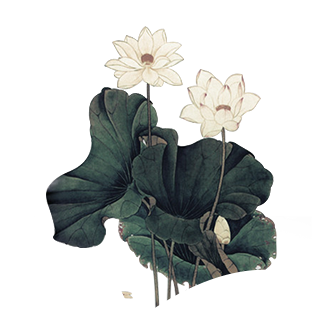 [Speaker Notes: Chùm thơ “Tự tình” gồm ba bài, kết tinh nhiều nét đặc sắc về tư tưởng và nghệ thuật của thơ Nôm Hồ Xuân Hương. Theo nhiều tài liệu, bài thơ trên đây được xem là bài số 2 trong chùm thơ đó.
Chùm thơ Tự tình khắc họa cảnh ngộ éo le ngang trái cùng những nỗi niềm buồn tủi cay đắng của nữ sĩ về thân phận mình, về kiếp người nhỏ bé của người phụ nữ thời trung đại, đồng thời cũng khẳng định tiếng nói tự ý thức cùng cá tính độc đáo, đầy bản lĩnh của bà. Đó là thái độ phản kháng chế độ nam quyền và định kiến xã hội về nữ giới, cảm thông với thân phận người phụ nữ, tôn vinh vẻ đẹp hình thể, phẩm chất và bản lĩnh của họ. Không những vậy, tiếng nói ấy còn khẳng định, tán đồng và cổ vũ những khát vọng táo bạo, chính đáng của con người.]
2. Tìm hiểu chung
b. Tác phẩm
- Đề tài:
Số phận người phụ nữ trong xã hội phong kiến
- Bố cục: 4 phần
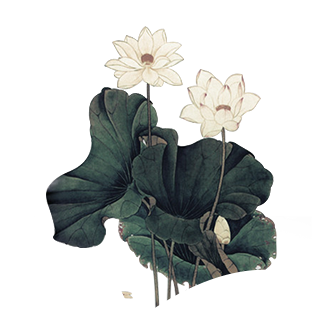 + 2 câu đề: Nỗi cô đơn, buồn tủi của người phụ nữ.
+ 2 câu thực: Nỗi niềm bẽ bàng, chua xót về thân phận.
+ 2 câu luận: Nỗi phẫn uất, không cam chịu.
+ 2 câu kết: Nỗi ngậm ngùi, xót xa
II.
Khám phá văn bản
1. 
Đặc điểm thi luật 
của thể thơ thất ngôn bát cú đường luật được thể hiện 
trong bài thơ
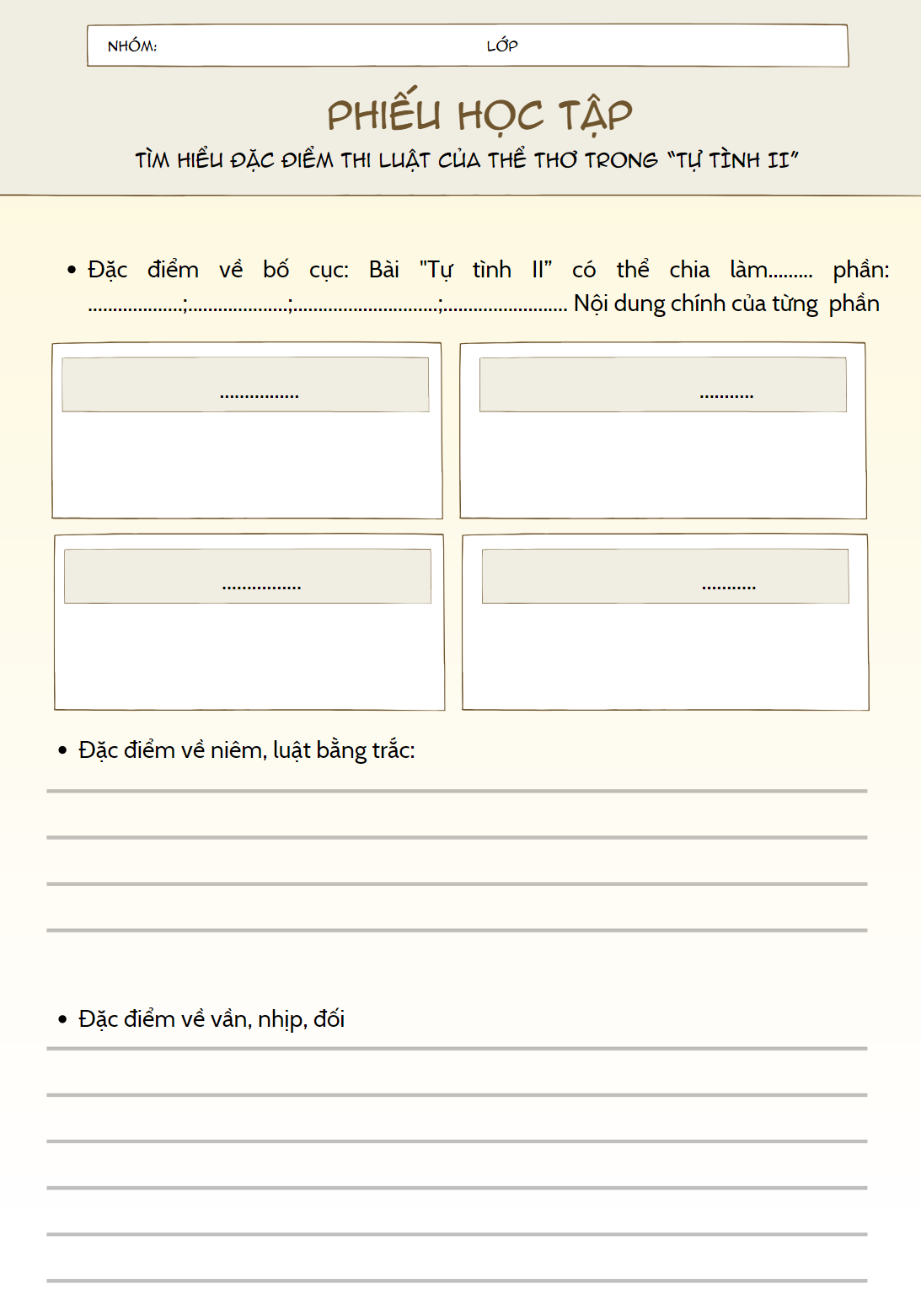 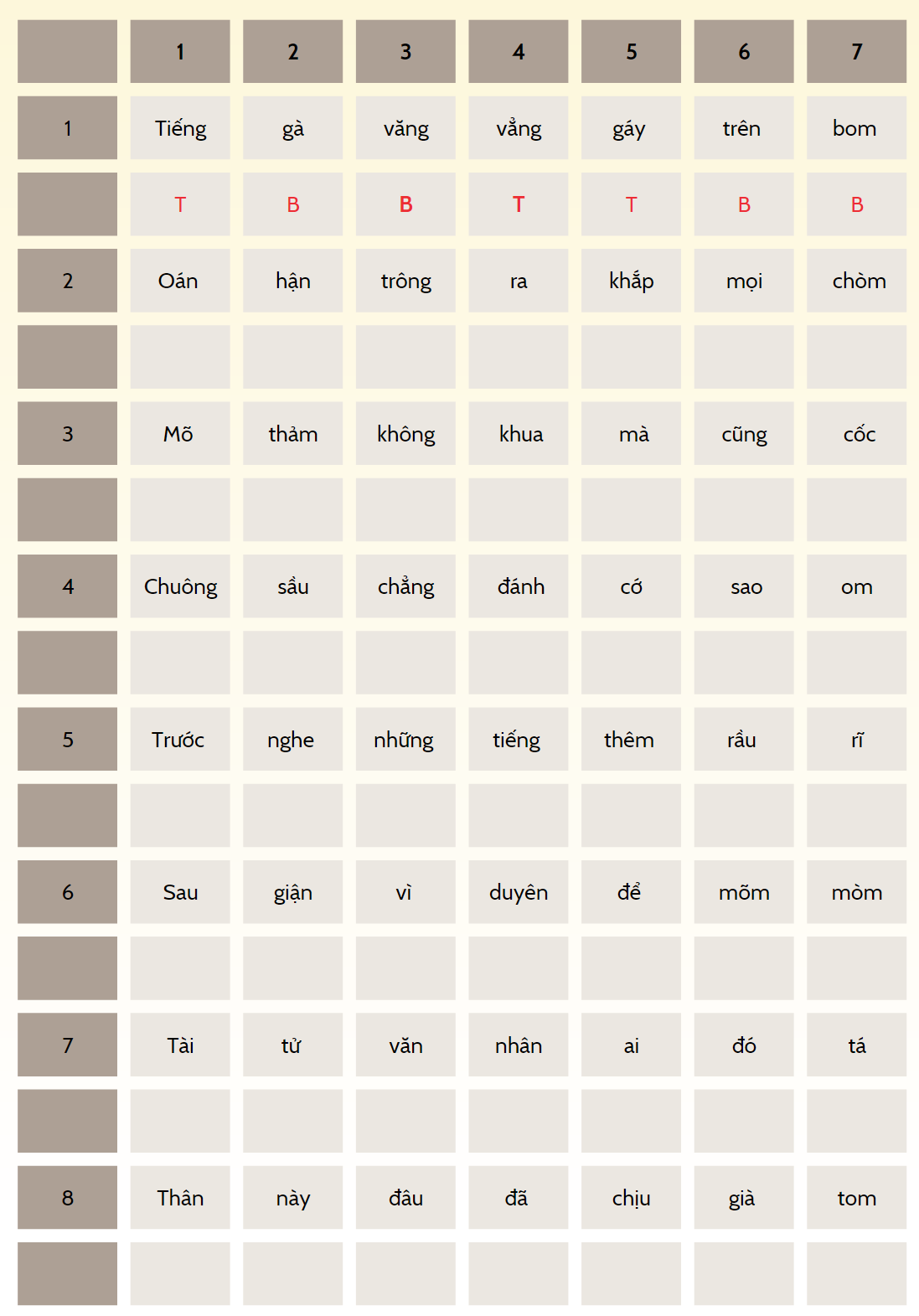 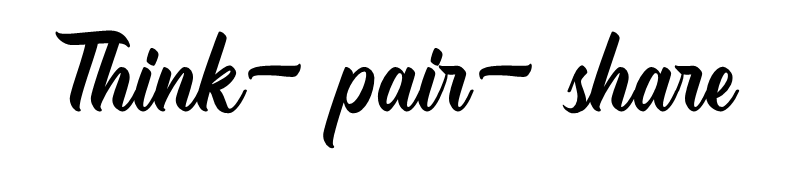 Thời gian: 7 phút
[Speaker Notes: Giáo án của Thảo Nguyên 0979818956]
T                   B                    B                   T                   T                   B                   B
T                   T                    B                   B                   T                   T                   B
T                   T                    B                   B                   B                   T                   T
B                   B                    T                   T                   T                   B                   B
T                   B                    T                   T                   B                   B                   T
B                   T                    B                   B                   T                   T                   B
T                   T                    B                   B                   B                   T                   T
B                   B                    B                   T                   T                   B                   B
[Speaker Notes: Luật bằng trắc:
- Luật bằng 
- Các thanh bằng trắc đan xen nhau (2,4,6)]
Câu 1 đối câu 2
B                           T                             B
T                             B                            T
Câu 3 đối câu 4
T                             B                            T
B                            T                            B
Câu 5 đối câu 6
B                            T                             B
T                            B                            T
Câu 7 đối câu 8
T                             B                           T
B                            T                            B
[Speaker Notes: Liên (trong mỗi cặp câu) các thanh bằng, trắc ngược nhau]
B                           T                             B
Câu 2,3
T                             B                            T
T                             B                            T
B                            T                            B
Câu 4,5
B                            T                             B
Câu 6,7
T                            B                            T
T                             B                           T
B                            T                            B
[Speaker Notes: Niêm (cùng thanh)]
Tiếng gà văng vẳng gáy trên bom,
Oán hận trông ra khắp mọi chòm.
Mõ thảm không khua mà cũng cốc.
Chuông sầu chẳng đánh cớ sao om?
Trước nghe những tiếng thêm rầu rĩ,
Sau giận vì duyên để mõm mòm.
Tài tử văn nhân ai đó tá?
Thân này đâu đã chịu già tom!
B
Hai câu đề
B
Hai câu thực
B
Đối nhau
Hai câu luận
B
Hai câu kết
B
[Speaker Notes: Vần, nhịp, bố cục, đối (ở hai câu thực và hai câu luận)
Bài thơ gieo vần “om” ở các chữ cuối của ác câu 1,2,4,6,8 – thanh bằng, chủ yếu ngắt nhịp 4/3]
Nhóm 2: 
Hai câu thực và hai câu luận thể hiện những trạng thái cảm xúc nào?
Nhóm 1: 
Hai câu đề miêu tả thời gian, không gian nào và gợi tâm trạng gì?
Nhóm 4: 
Nêu chủ đề của bài thơ. Chủ đề đó giúp em hiểu thêm điều gì về tư tưởng, tình cảm của tác giả?
Nhóm 3: 
Chỉ ra sự chuyển mạch cảm xúc của bài thơ trong hai câu thơ kết.
[Speaker Notes: Giáo án của Thảo Nguyên 0979818956]
2. 
Đặc điểm nội dung 
của bài thơ
a. Hai câu đề
Tiếng gà văng vẳng gáy trên bom,
Oán hận trông ra khắp mọi chòm.
Đảo ngữ
- Tâm trạng:
- Thời gian nửa đêm về sáng
+ buồn, u uất (hình ảnh nhân vật trữ tình thao thức giữa đêm khuya với nỗi niềm riêng.
- Không gian vắng vẻ, tĩnh lặng
+ cảm xúc  “oán hận” – vừa đau khổ vừa phẫn uất như bao trùm cả vạn vật.
[Speaker Notes: 2. Hai câu đề miêu tả thời gian, không gian nào và gợi tâm trạng gì?]
b. Hai câu thực và hai câu luận
Mõ thảm không khua mà cũng cốc.
Chuông sầu chẳng đánh cớ sao om?
- Nhân hóa (mõ thảm, chuông sầu), 
- Cấu trúc đối tương phản (không – mà cũng, chẳng – cớ sao), 
- Các từ mô phỏng và gợi âm thanh (cốc, om),…
 Nỗi đau buồn, sầu hận trào dâng trong tâm hồn nhân vật trữ tình. Nỗi thảm sầu muốn quên đi, không “chạm” tới mà vẫn cứ “kêu” lên.
[Speaker Notes: 3. Hai câu thực và hai câu luận thể hiện những trạng thái cảm xúc nào?]
b. Hai câu thực và hai câu luận
Trước nghe những tiếng thêm rầu rĩ,
Sau giận vì duyên để mõm mòm.
- Cấu trúc đối 
- Các từ láy (rầu rĩ, mõm mòm)
 Nỗi buồn nản, chán chường trĩu nặng. Nhân vật trữ tình bị vây bủa bởi “miệng thế”, “tiếng đời” cay nghiệt và sự éo le, trớ trêu, nghiệt ngã của thân phận “đàn bà” – với duyên phận lỡ làng như trái chín “mõm mòm” sắp úa tàn, rơi rụng…
[Speaker Notes: 3. Hai câu thực và hai câu luận thể hiện những trạng thái cảm xúc nào?]
c. Hai câu kết
người có học thức, tài hoa, tao nhã
Tài tử văn nhân ai đó tá?
Thân này đâu đã chịu già tom!
- Tìm bậc tài tử văn nhân, bậc tao nhân mặc khách.
- Đâu đã chịu già tom: bản lĩnh, ý thức sâu sắc về cá nhân, về quyền sống, sẵn sàng thách đố lại với duyên phận.
 Sự chuyển mạch cảm xúc từ buồn thảm, ảo não đến bản lĩnh cứng cỏi, cất lên tiếng nói của hi vọng, niềm kiêu hãnh.
 Khẳng định bản lĩnh và khao khát mãnh liệt của người phụ nữ.
[Speaker Notes: 4. Chỉ ra sự chuyển mạch cảm xúc của bài thơ trong hai câu thơ kết.
(Đối tượng mà nhân vật trữ tình hướng tới ở đây là “tài tử văn nhân”. Em hình dung họ là những con người như thế nào? Giọng điệu ở hai câu kết có giống với sáu câu đầu không? Lời khẳng định ở câu thơ cuối gợi tư thế và tâm trạng gì ở nhân vật trữ tình?]
3.
Chủ đề và tư tưởng, tình cảm của tác giả
[Speaker Notes: Giáo án của Thảo Nguyên 0979818956]
- Chủ đề: số phận bi kịch của người phụ nữ trong xã hội phong kiến và khát vọng tình yêu, hạnh phúc tha thiết, mãnh liệt.
- Tư tưởng, tình cảm của tác giả: thấu hiểu, đồng cảm với thân phận của người phụ nữ lỡ làng duyên phận; khẳng định, ngợi ca bản lĩnh, ý thức về giá trị, về quyền sống và hạnh phúc của họ.
[Speaker Notes: 5. Nêu chủ đề của bài thơ. Chủ đề đó giúp em hiểu thêm điều gì về tư tưởng, tình cảm của tác giả?]
iii.
TổNG kết
1. Nghệ thuật

- Thể thơ thất ngôn bát cú Đường luật được Việt hóa trở nên gần gũi, dễ tiếp nhận. 
- Ngôn ngữ vừa tinh tế vừa táo bạo mang đậm cá tính của nữ sĩ Hồ Xuân Hương. 
-….
2. Nội dung

- Bài thơ là lời bộc bạch sâu sắc về duyên phận hẩm hiu của người phụ nữ lỡ thì trong xã hội phong kiến xưa. Đồng thời, bài thơ còn thể hiện tâm trạng ý thức cá nhân mạnh mẽ, dám thách thức số phận, tin tưởng vào chính mình của nữ sĩ Hồ Xuân Hương.
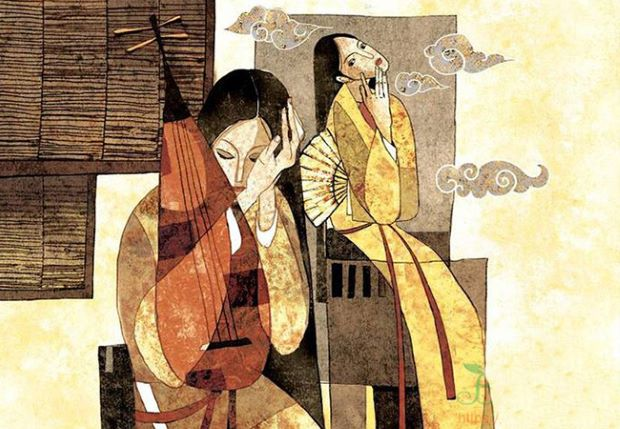 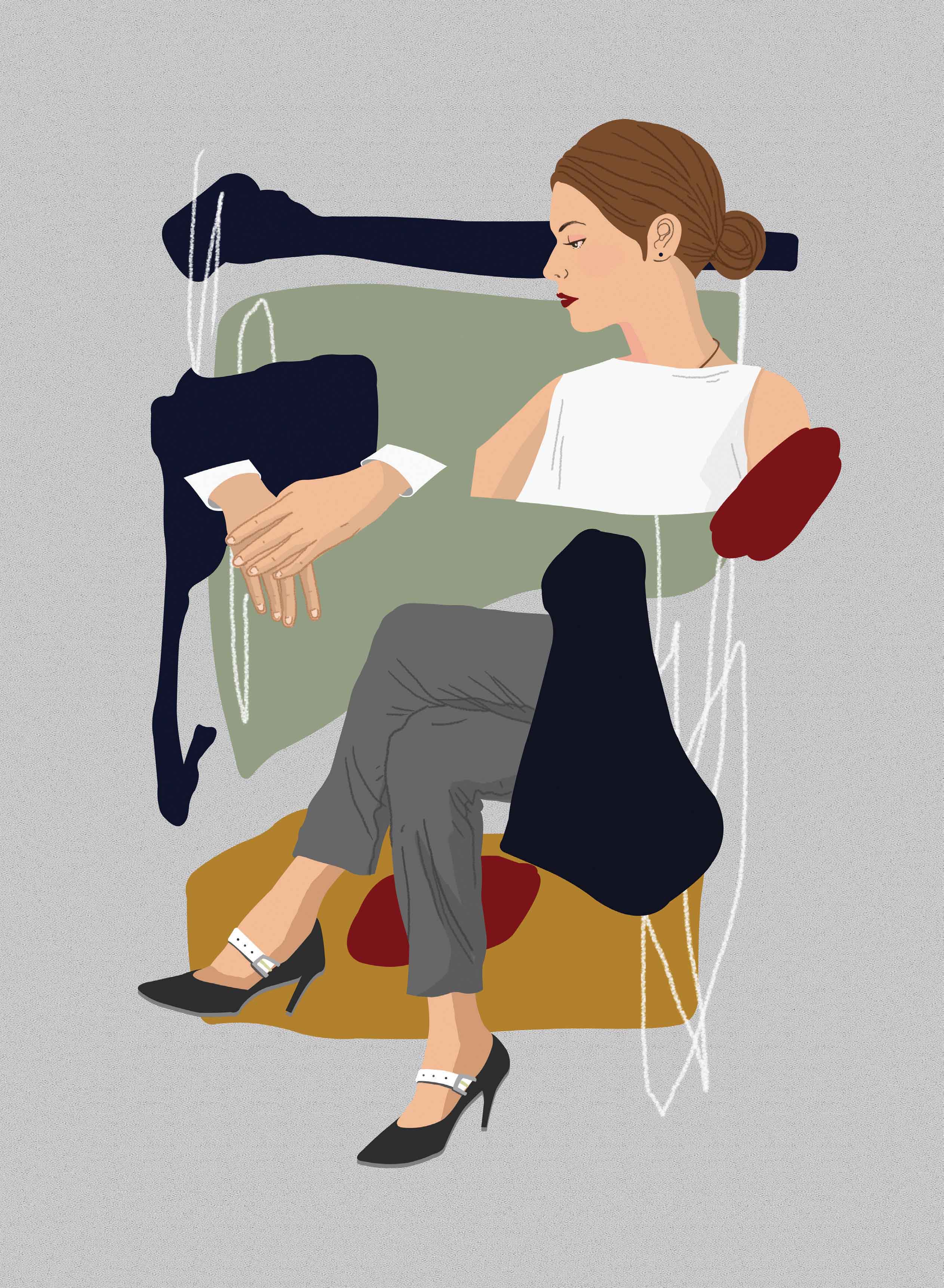 Ngày xưa 
và 
ngày nay
So sánh sự khác biệt giữa cuộc sống của phụ nữ trong xã hội phong kiến và hiện đại.
[Speaker Notes: Gợi ý trình bày về hoàn cảnh sống, quyền lợi, trách nhiệm và khát vọng … của phụ nữ trong xã hội phong kiến và hiện đại]
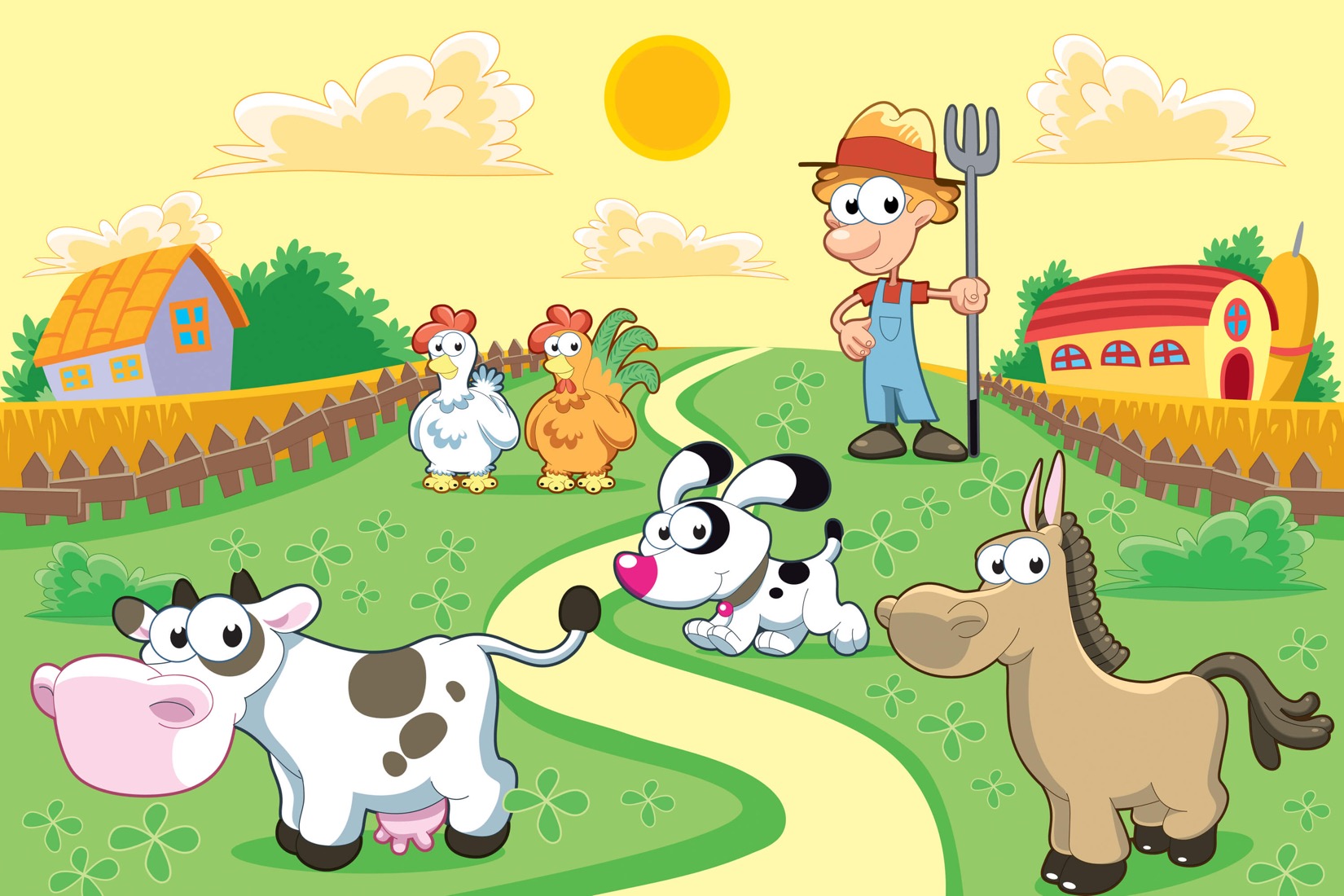 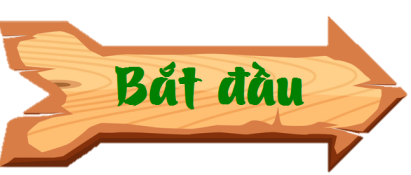 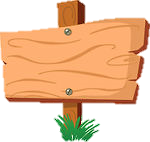 XÂY DỰNG
NÔNG TRẠI
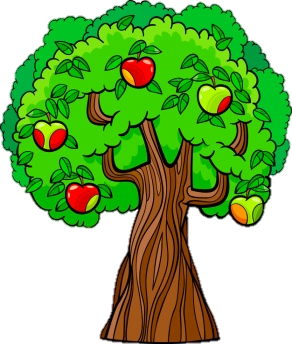 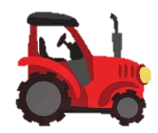 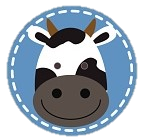 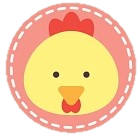 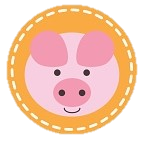 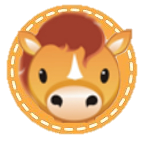 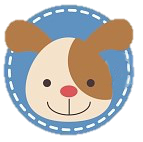 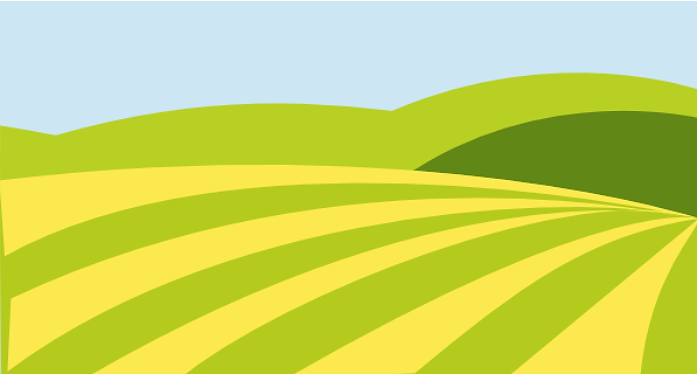 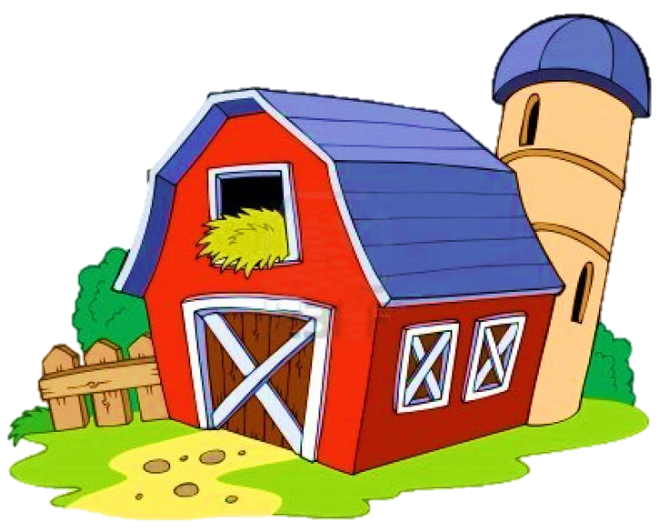 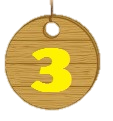 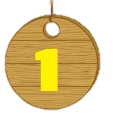 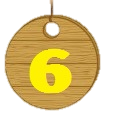 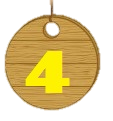 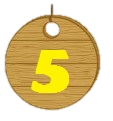 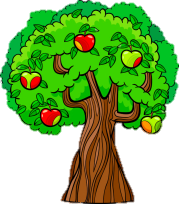 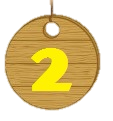 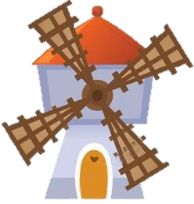 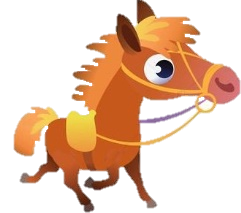 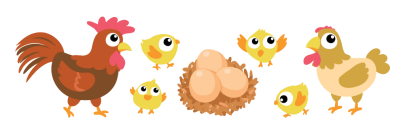 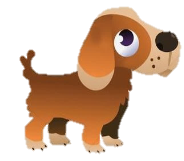 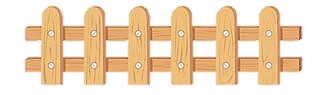 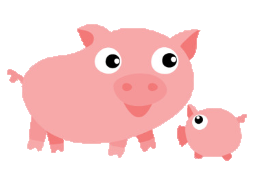 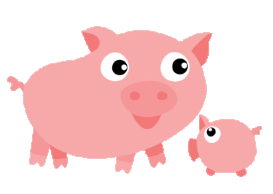 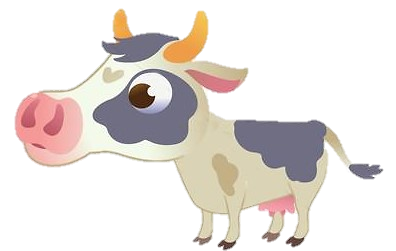 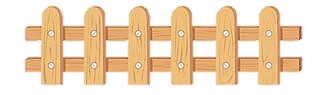 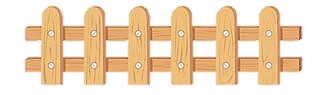 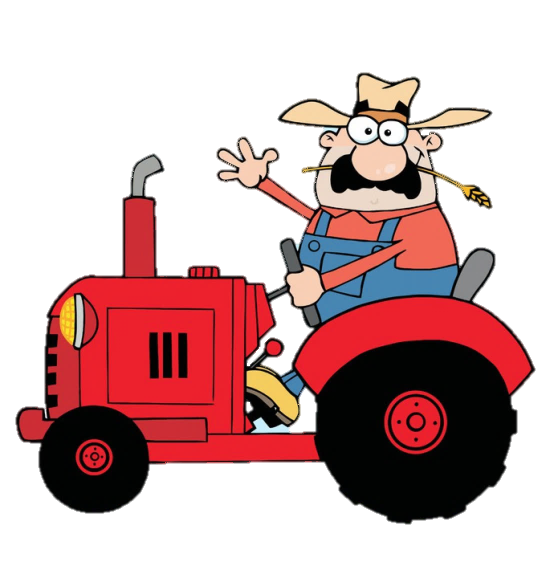 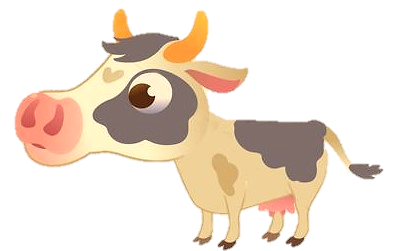 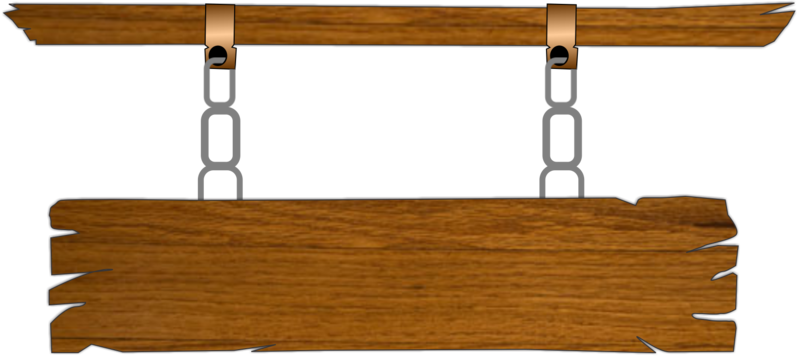 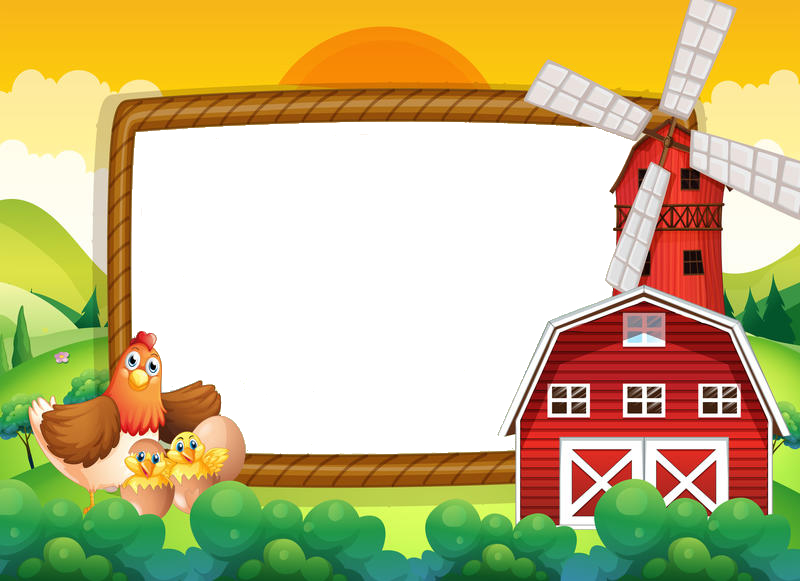 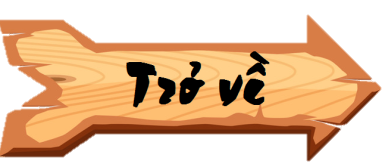 1. Ai là tác giả của bài thơ “Tự tình I”
Hồ Xuân Hương
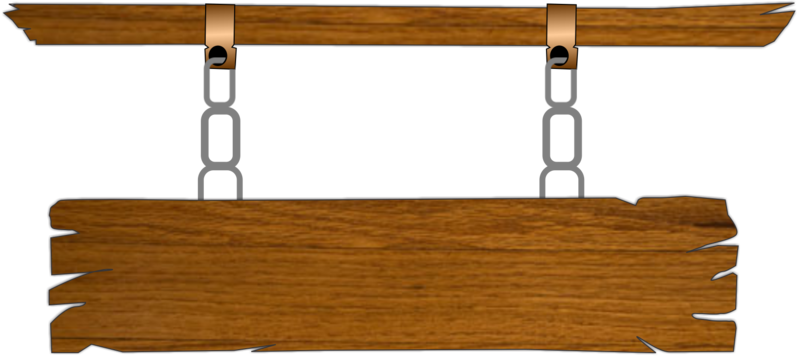 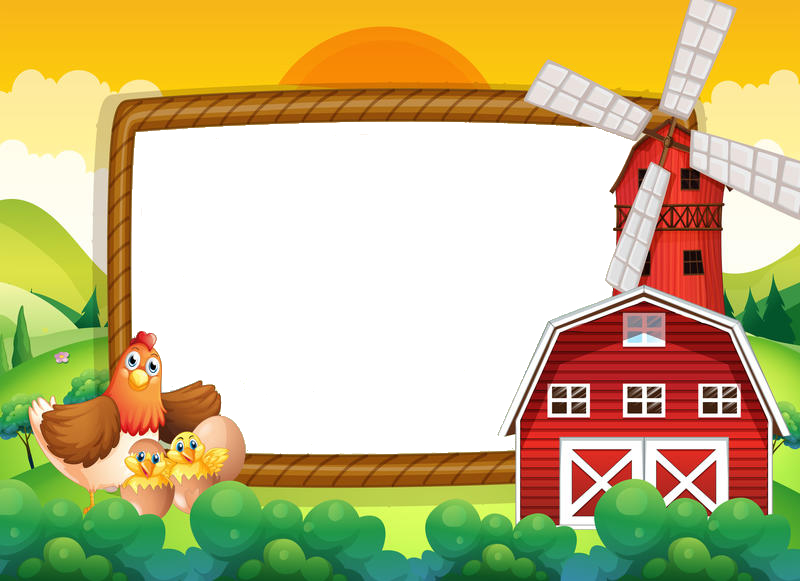 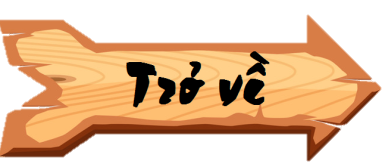 2. Bài thơ “Tự tình II” có chủ đề là số phận bi kịch của người phụ nữ trong xã hội phong kiến và khát vọng tình yêu, hạnh phúc tha thiết, mãnh liệt. Đúng hay sai?
Đúng
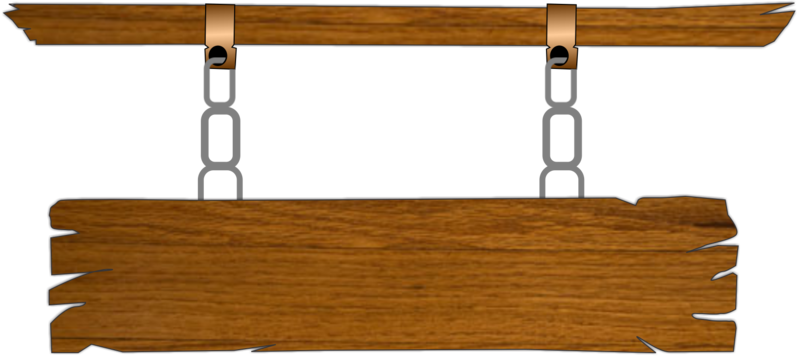 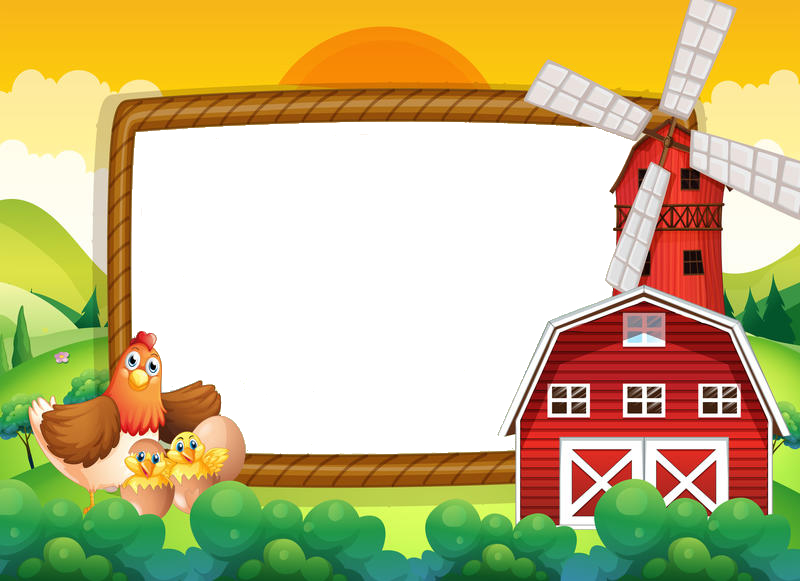 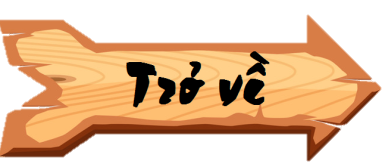 3. Bài thơ “Tự tình II” được Hồ Xuân Hương sáng tác theo thể thơ Thất ngôn tứ tuyệt, đúng hay sai?
Sai – Thất ngôn bát cú
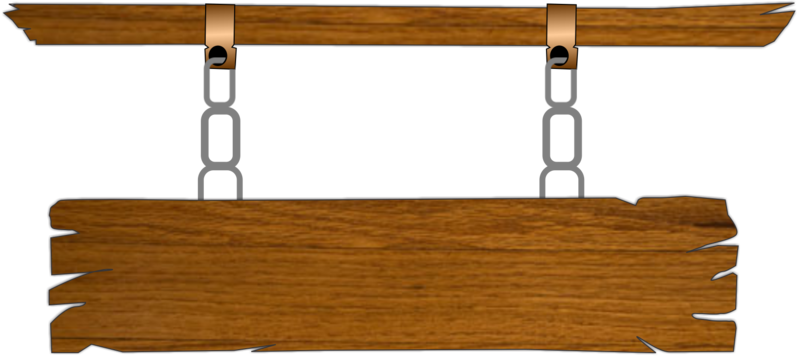 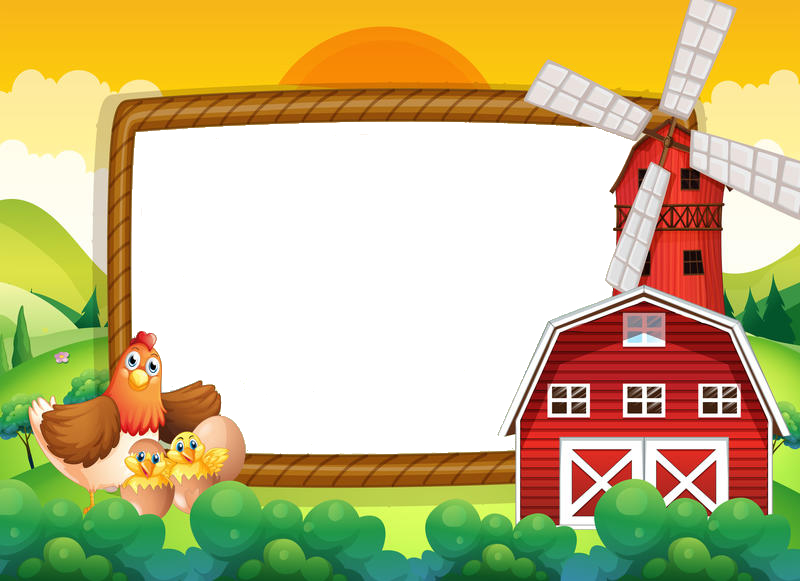 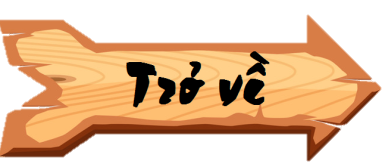 4. Tác giả đã sử dụng BPTT nào trong 2 câu thơ sau:
Mõ thảm không khua mà cũng cốc.
Chuông sầu chẳng đánh cớ sao om?
Nhân hoá 
(mõ thảm, chuông sầu)
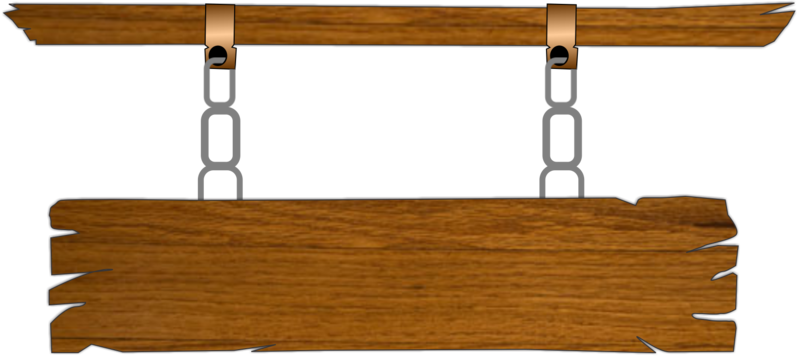 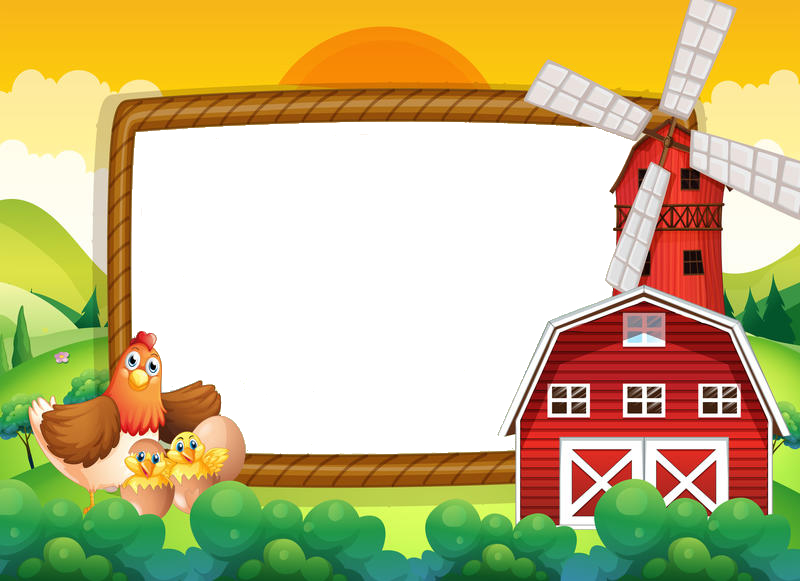 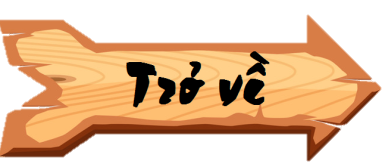 5. Hãy liệt kê các từ láy trong 2 câu thơ sau:
Trước nghe những tiếng thêm rầu rĩ,
Sau giận vì duyên để mõm mòm.
Rầu rĩ, mõm mòm
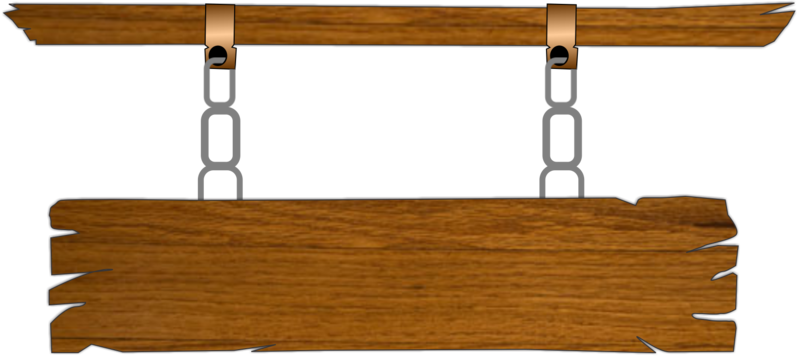 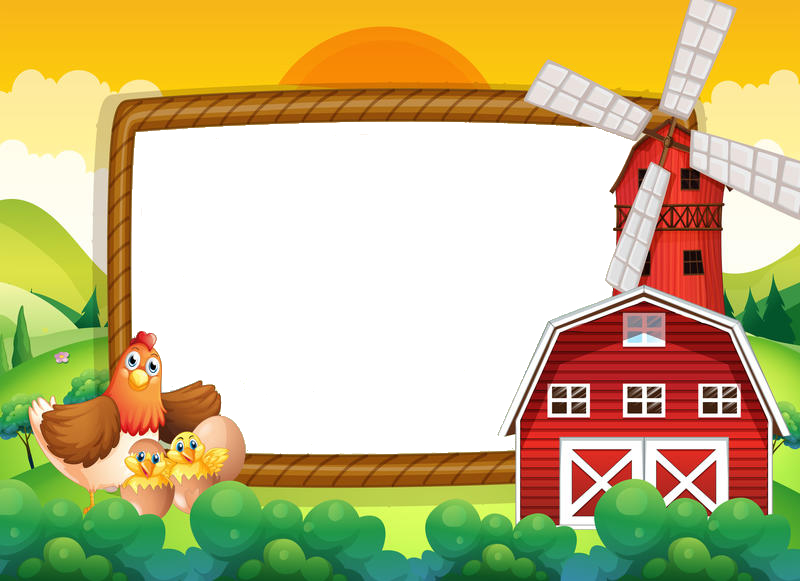 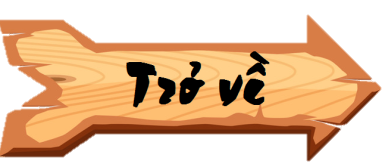 6. Em hãy đọc thuộc lòng bài thơ trong 5 phút
10 điểm